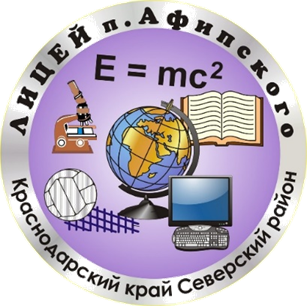 Участие в научных конференциях
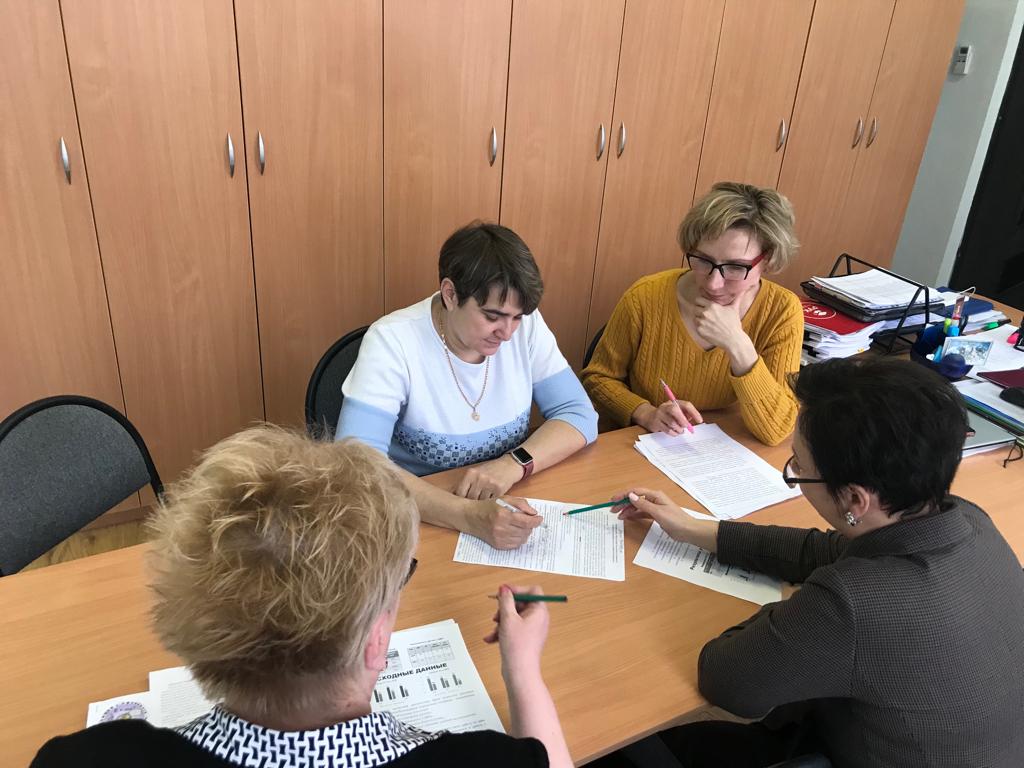 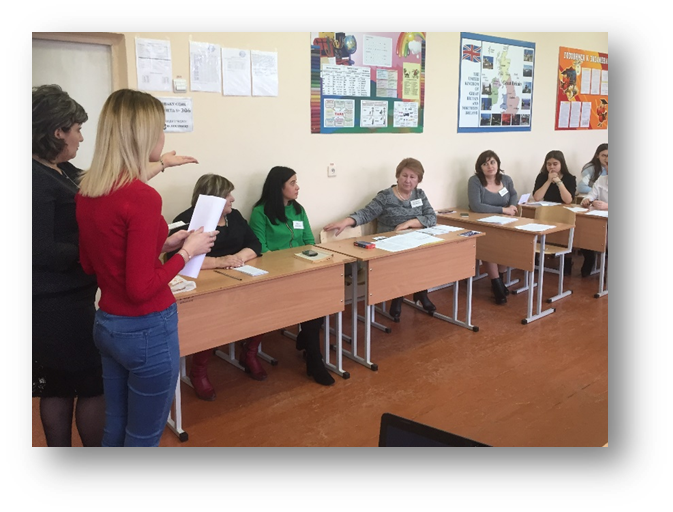 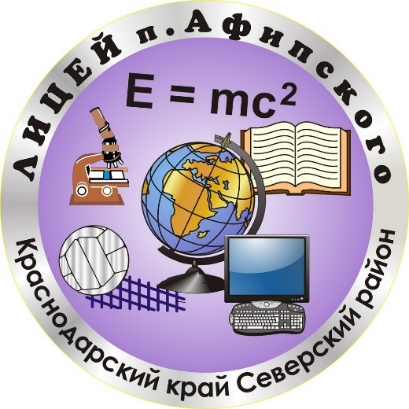 Районный семинар по теме: «Психолого-педагогическое сопровождение детей с интеллектуальными нарушениями»
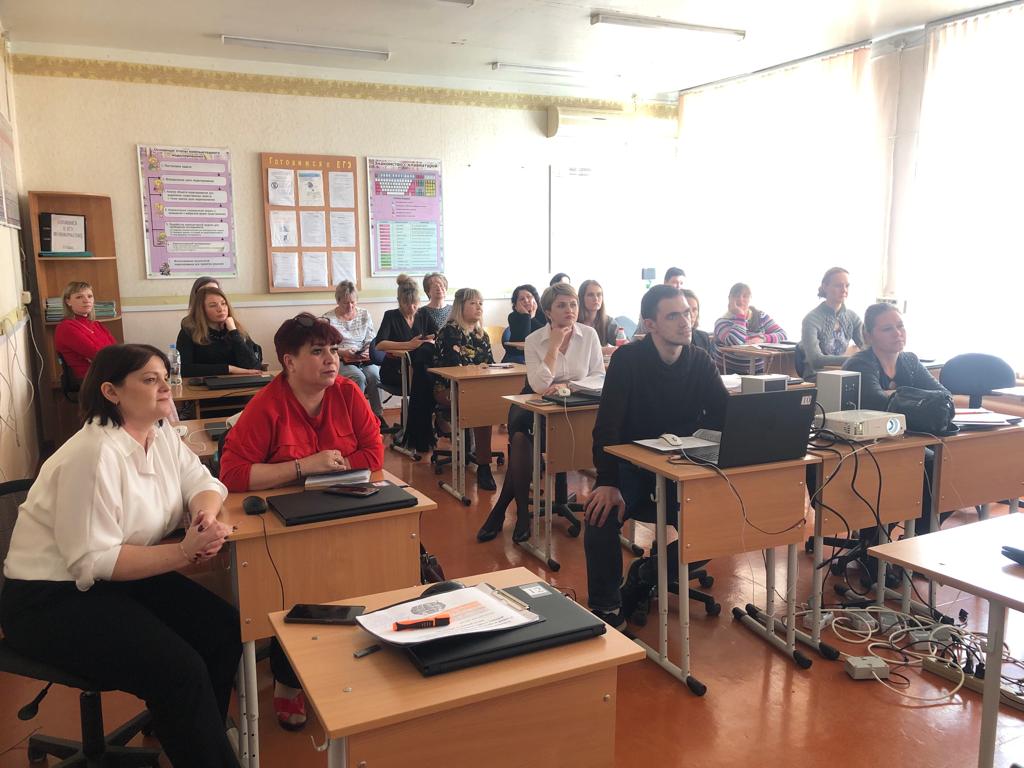 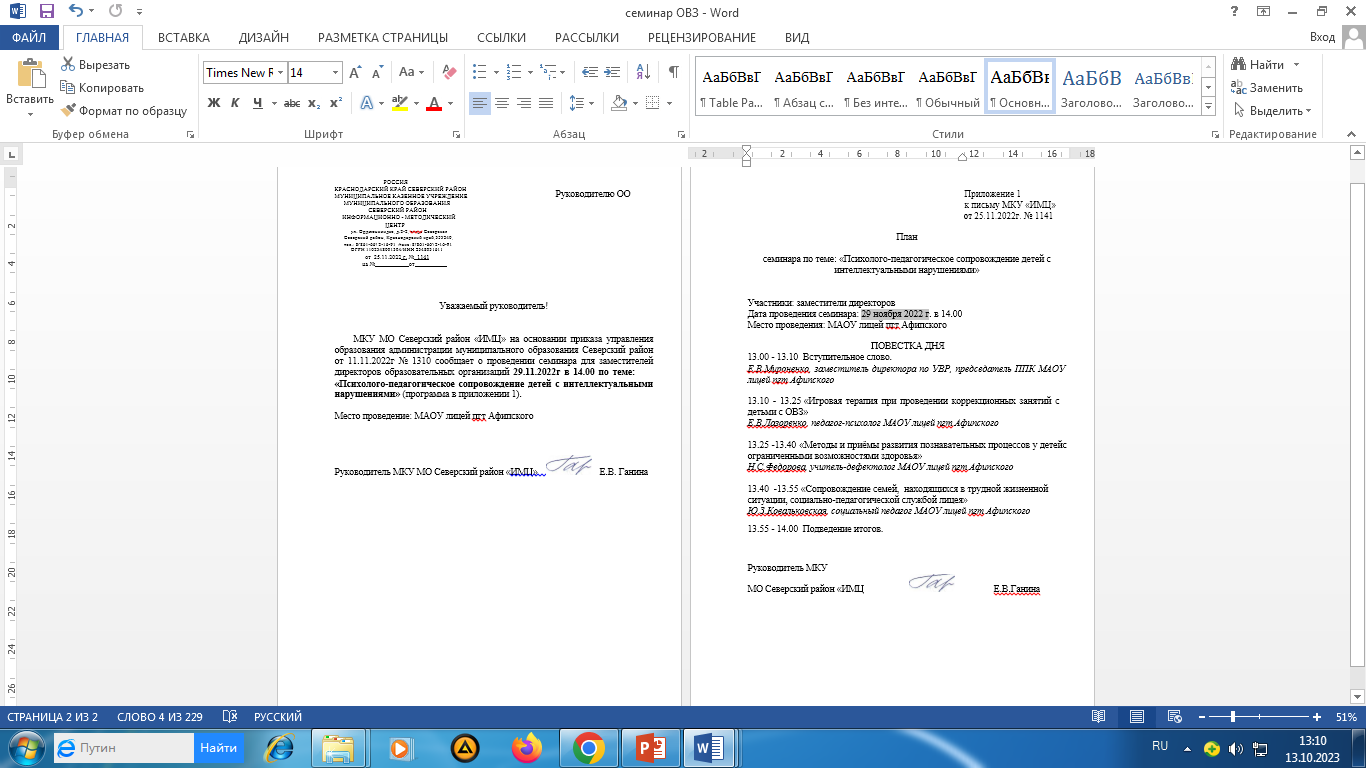 29 ноября 2022 г.
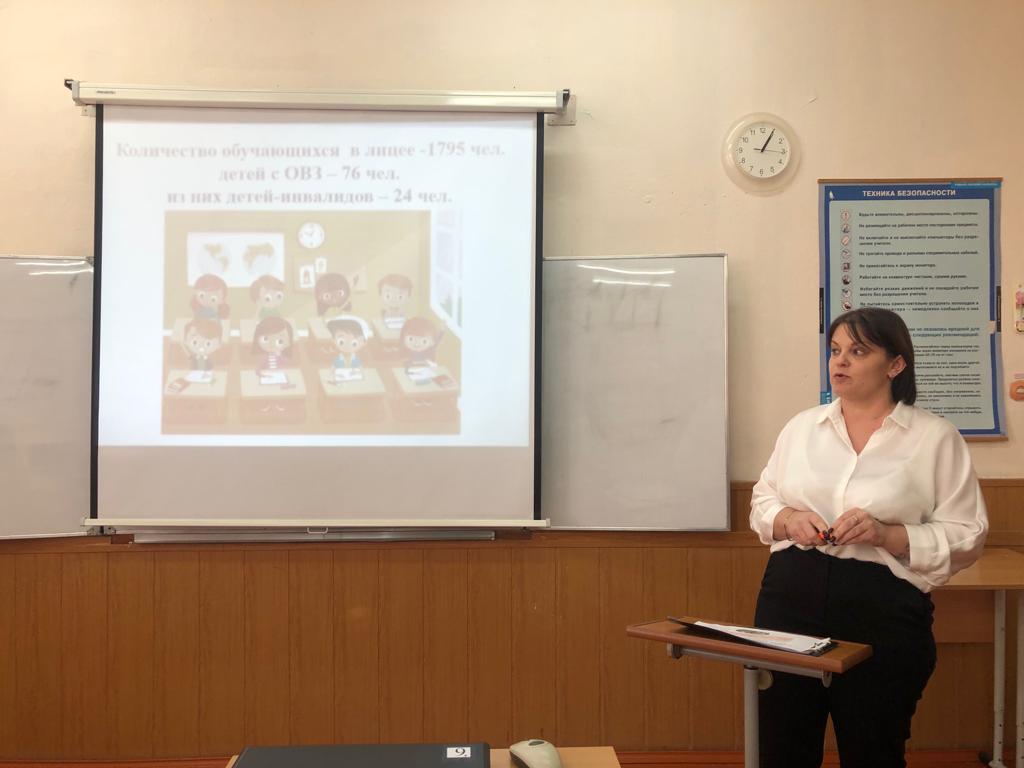 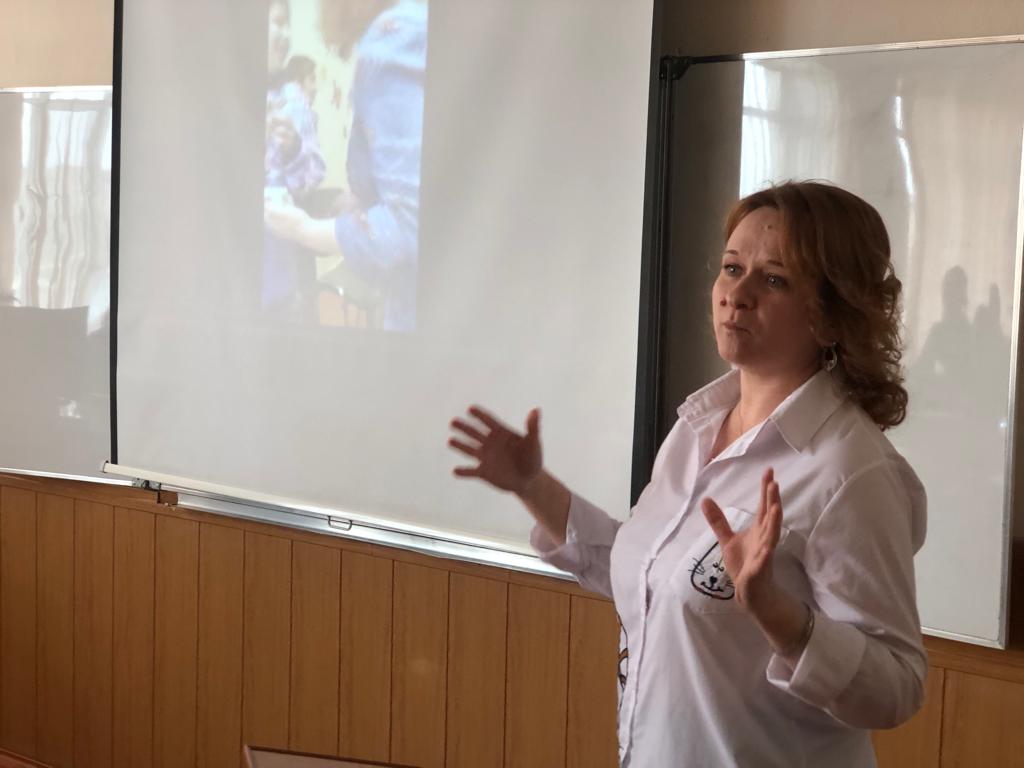 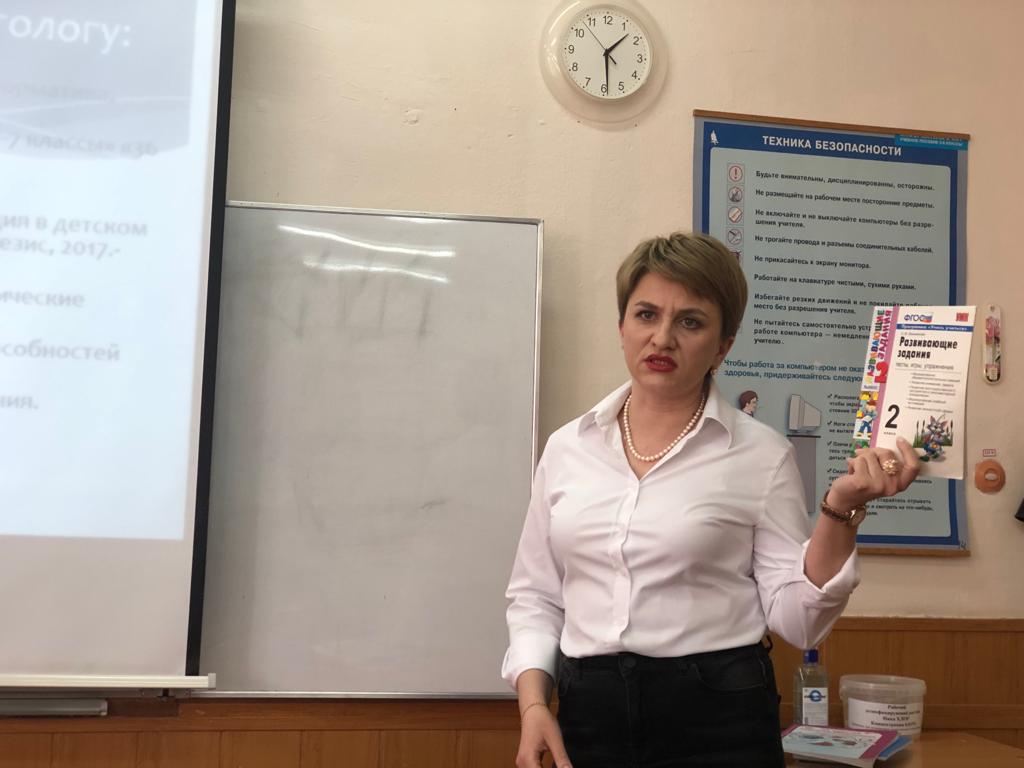 Ю.З.Ковальковская, социальный педагог
Н.С.Федорова, учитель-дефектолог
Е.В.Лазоренко, педагог-психолог
Районный семинар  «Эффективные практики формирования функциональной грамотности обучающихся
03.05.2023г.
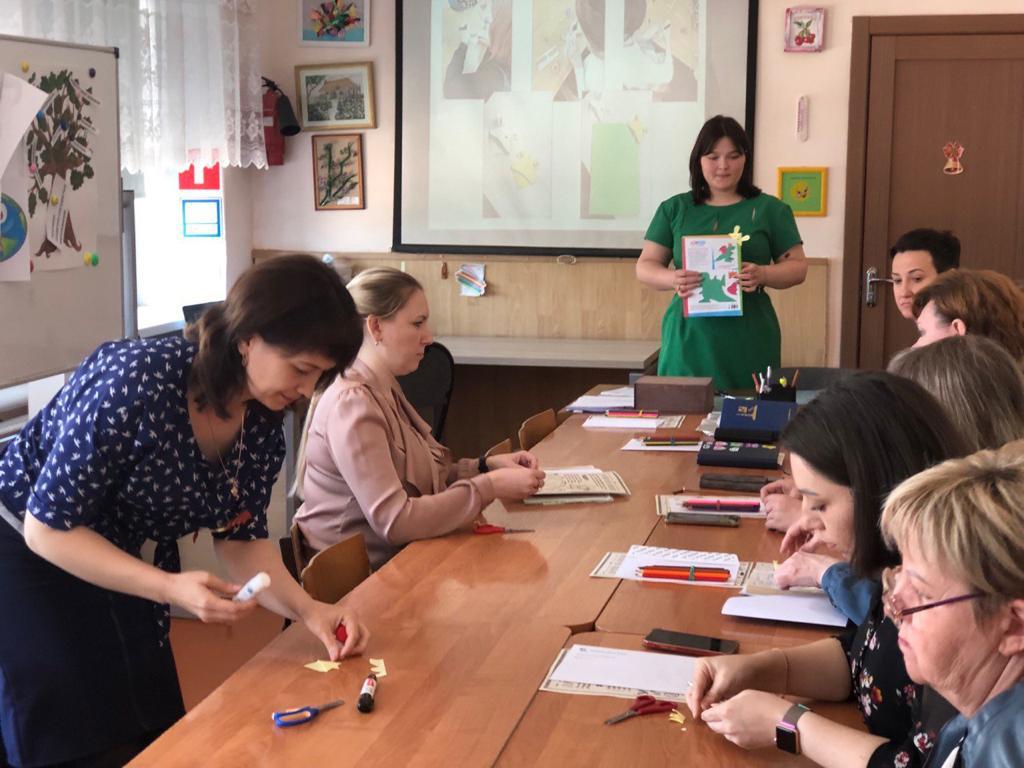 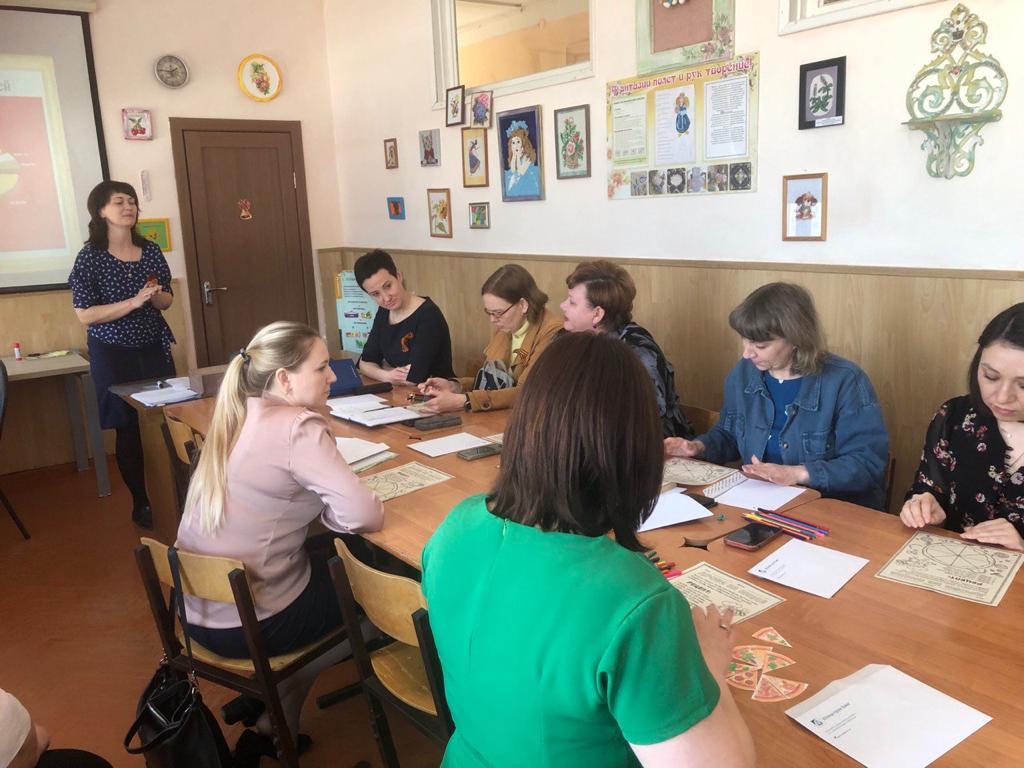 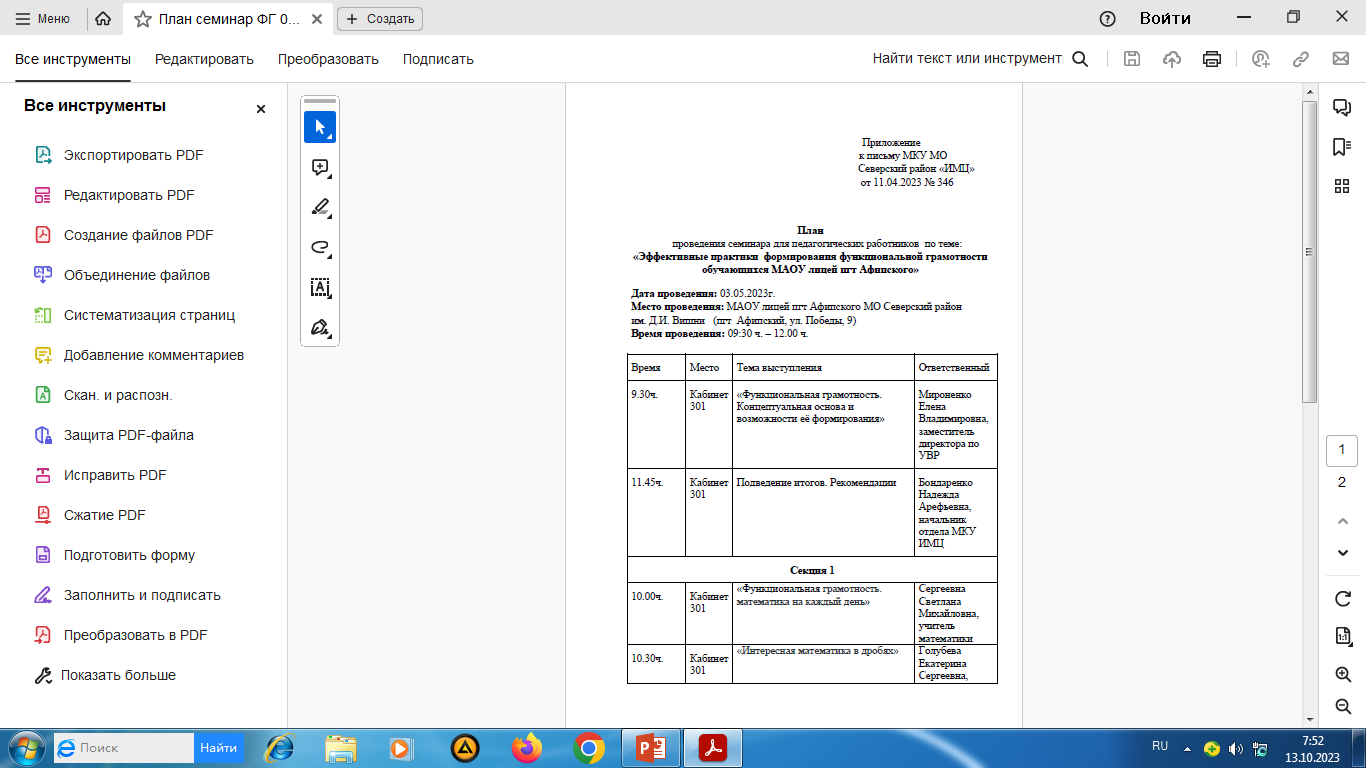 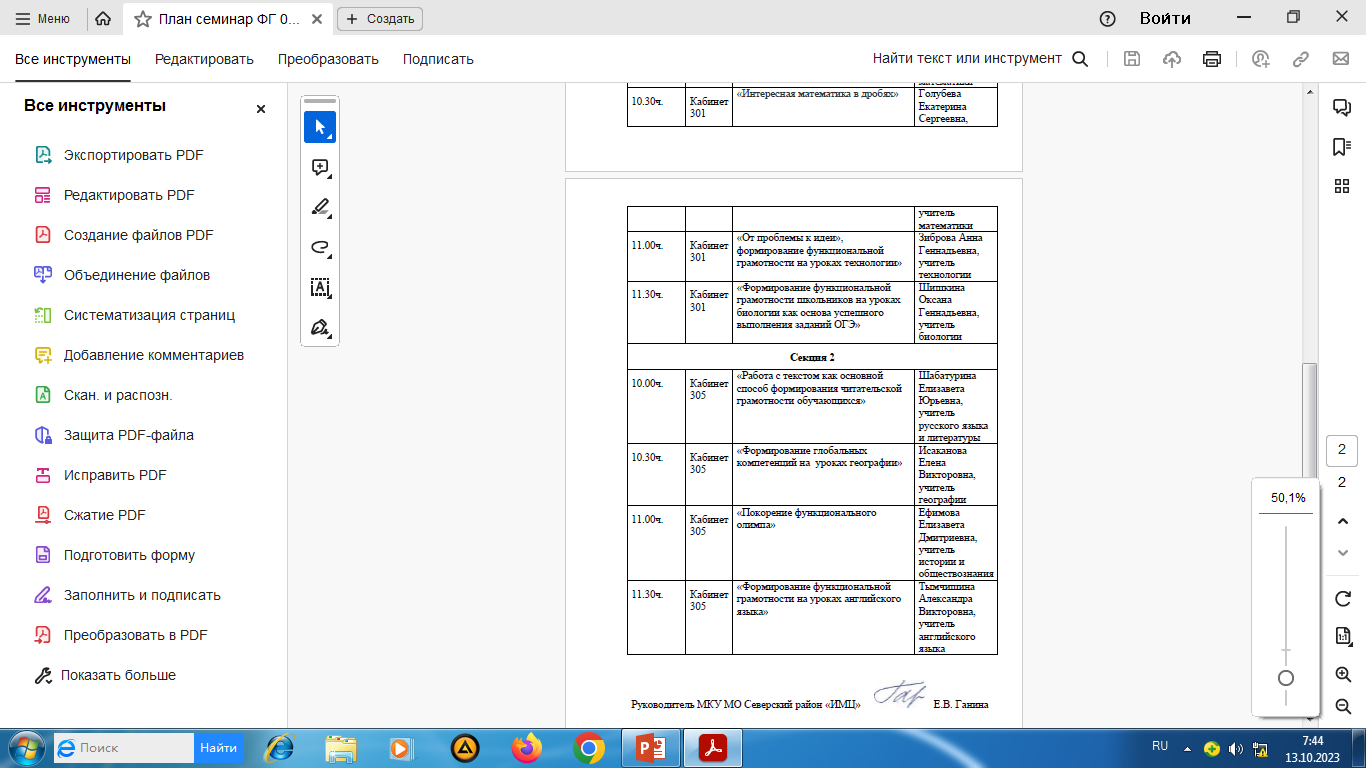 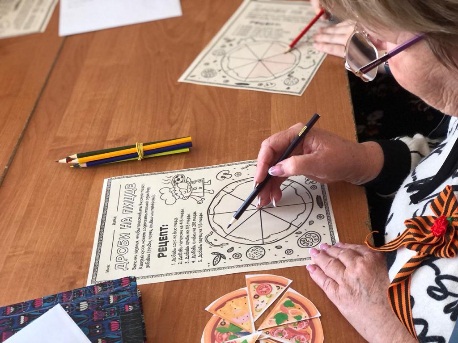 Зиброва А.Г., учитель технологии
Голубева Е.С., учитель математики
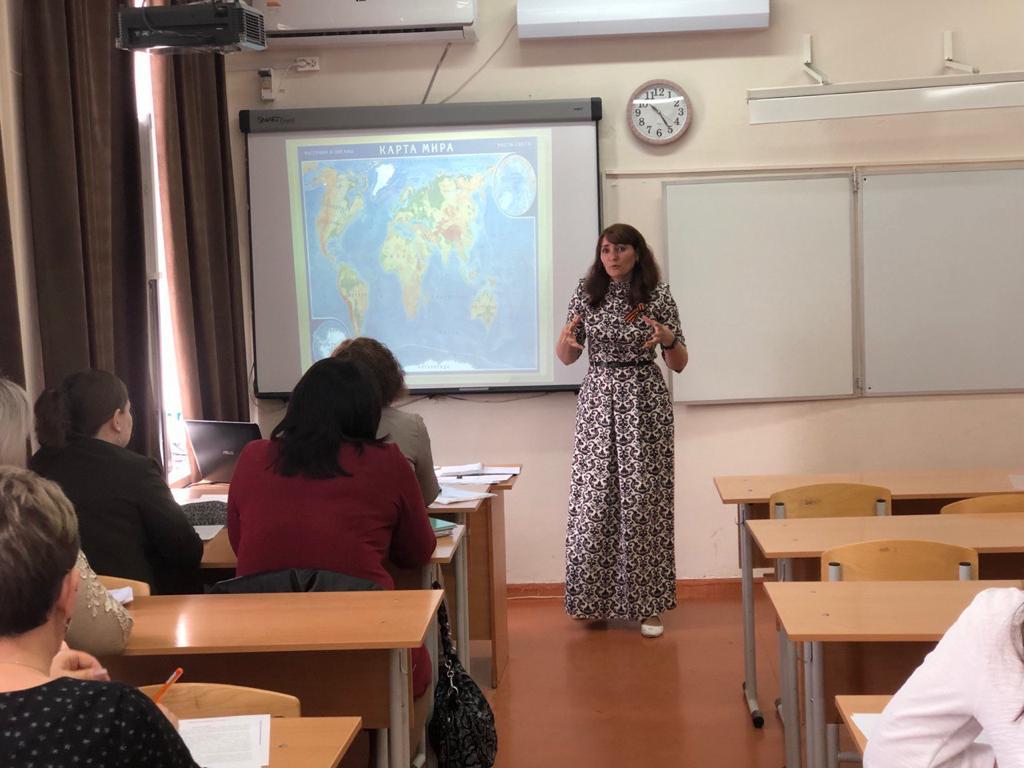 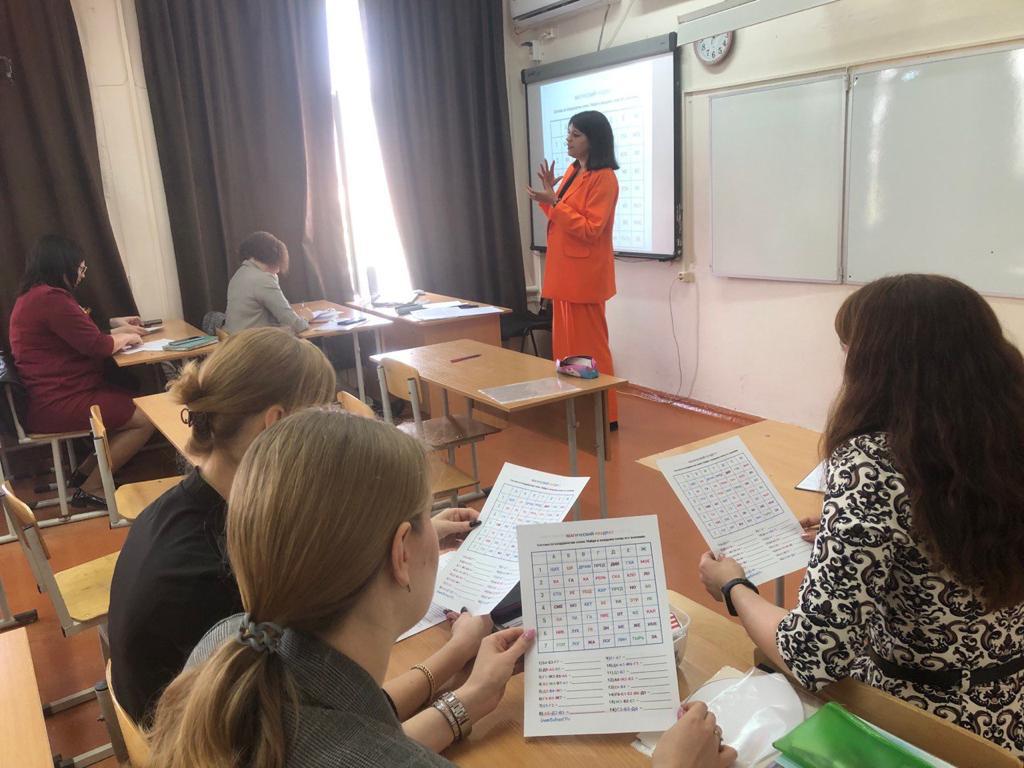 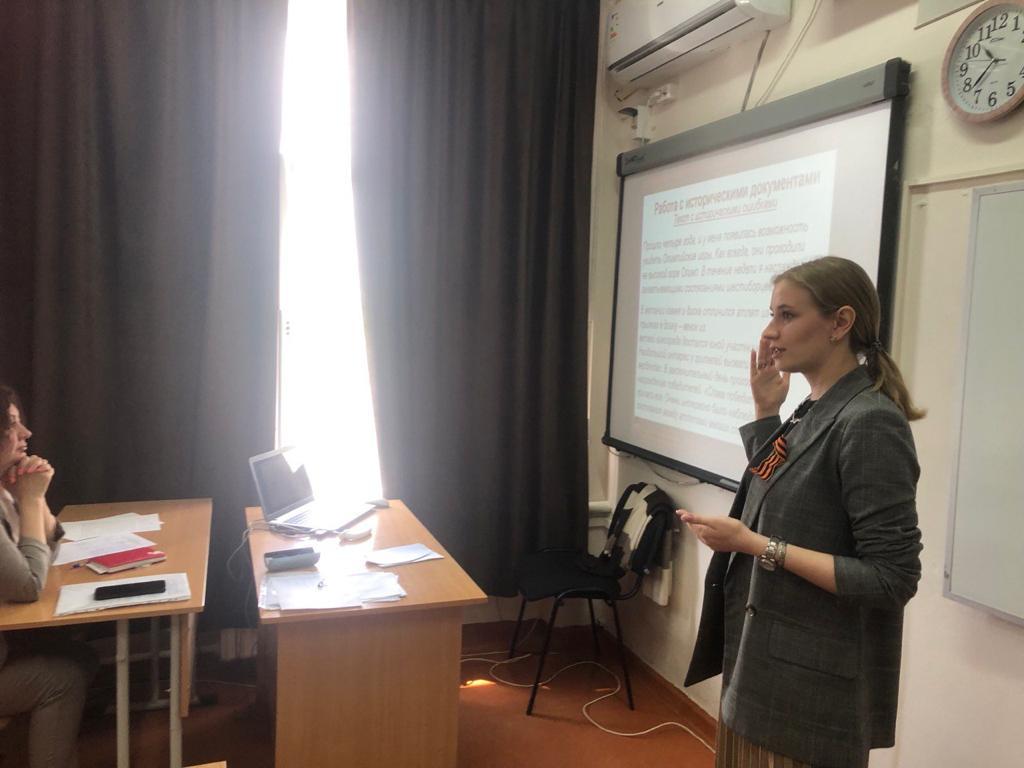 Исаканова Е.В., учитель
географии
Шабатурина Е.Д., учитель
русского языка и литературы
Ефимова Е. Д., учитель истории и  обществознания
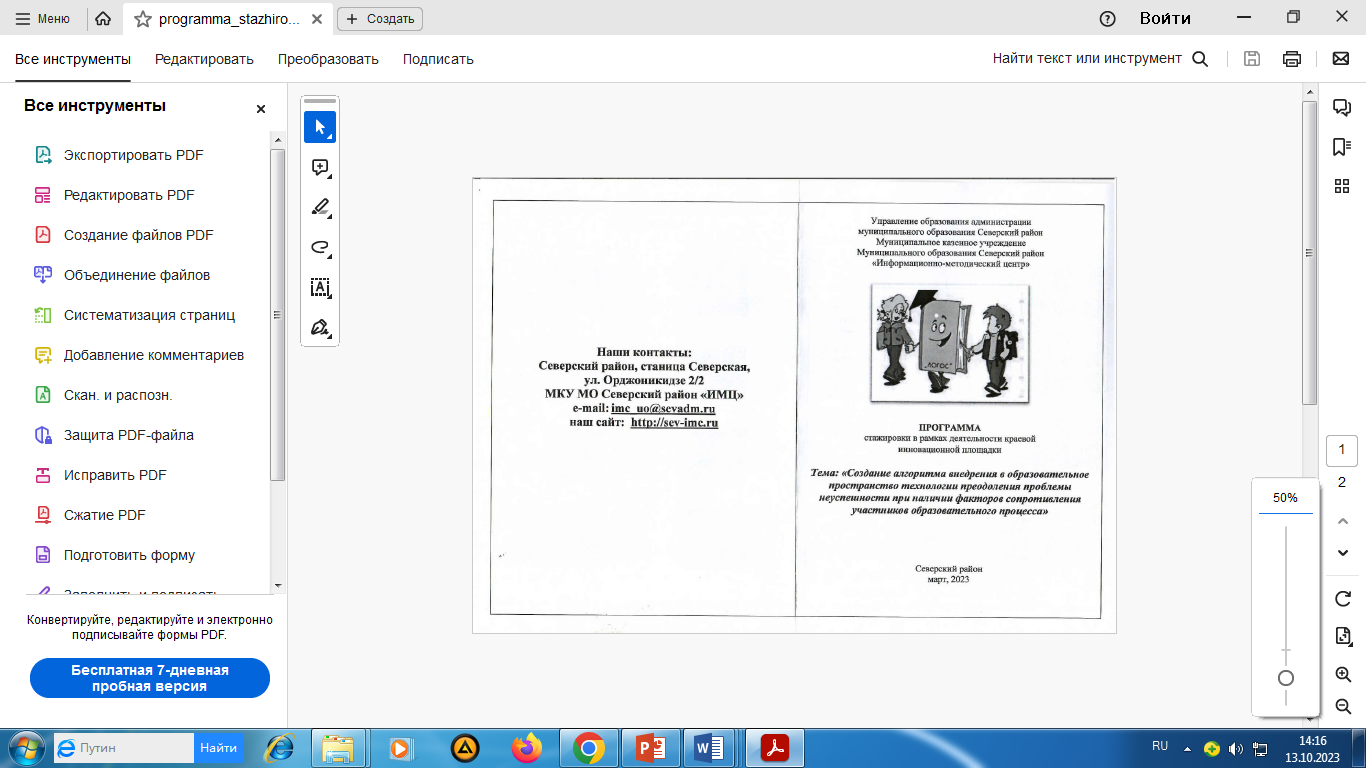 28.03.2023г.
Районный семинар «Создание алгоритма внедрения в образовательное пространство технологии преодоления проблемы неуспешности при наличии факторов сопровождения  участников образовательного пространства»
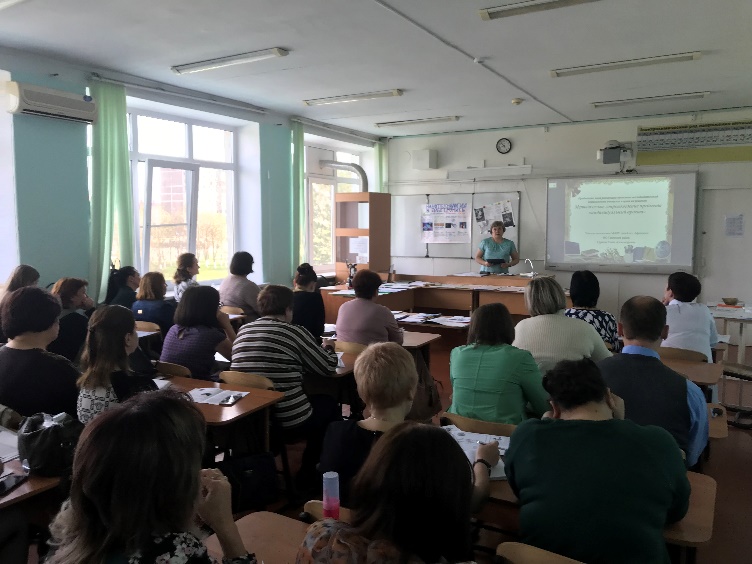 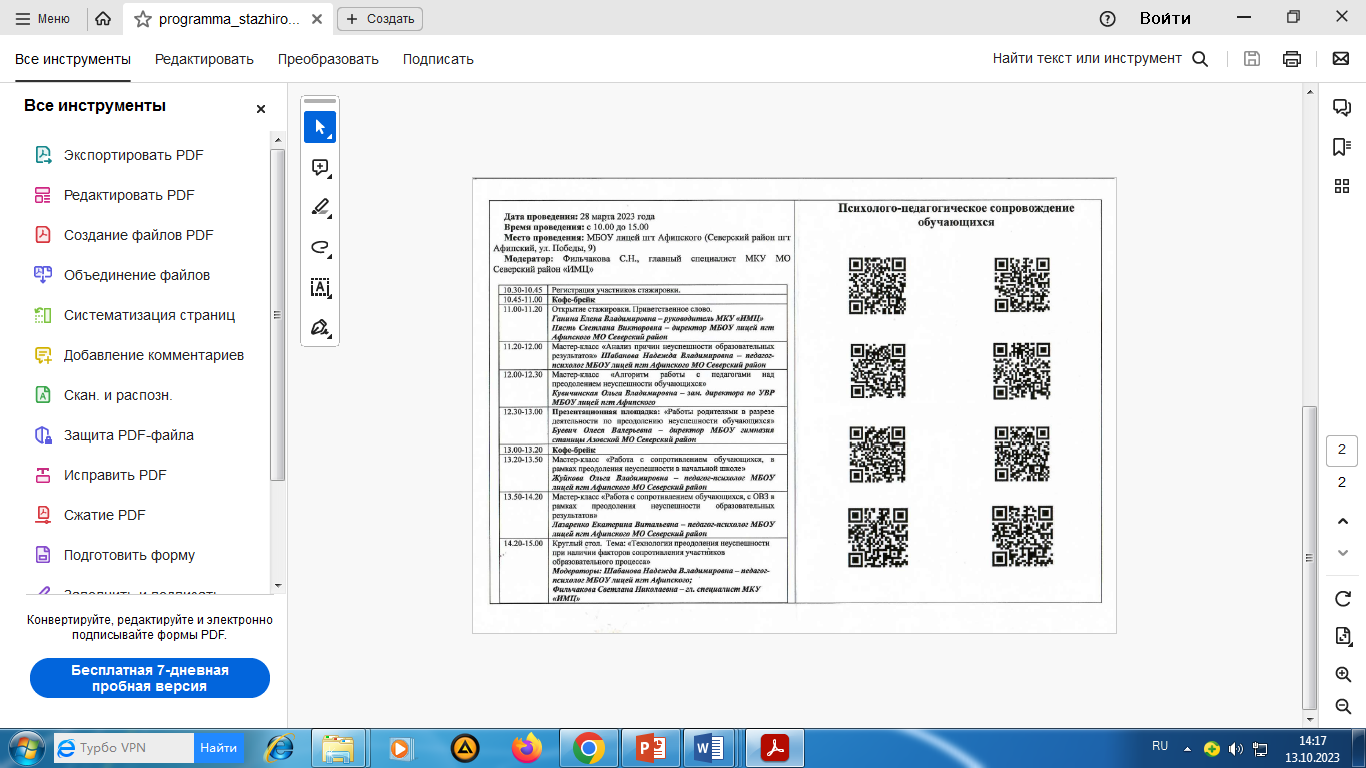 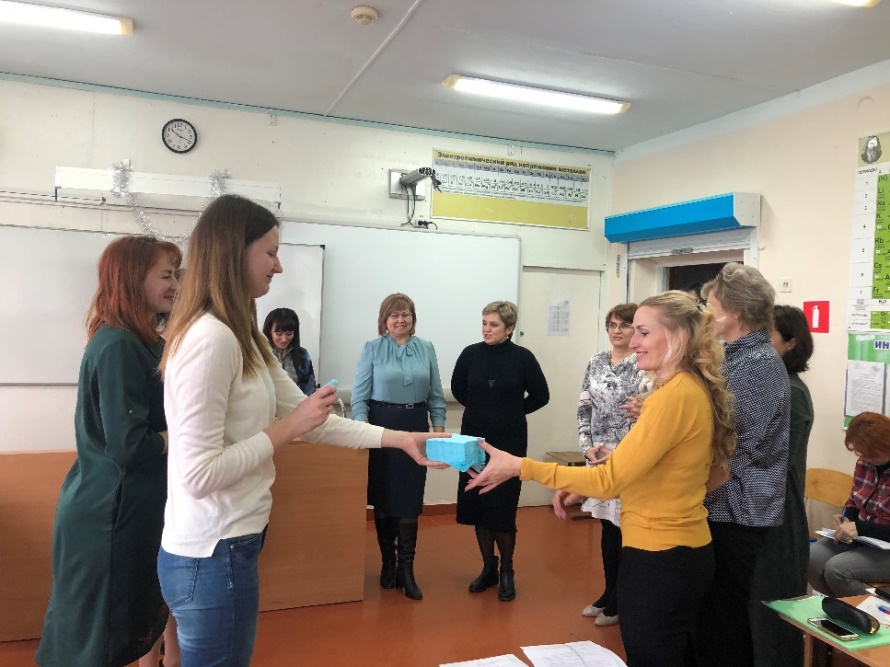 Краевой вебинар «Решение
проблемы дефицита педагогических кадров. Механизмы повышения
мотивации педагогов к работе с родителями и обучающимися в рамках
реализации средневзвешенного оценивания»
20.09.2023г.
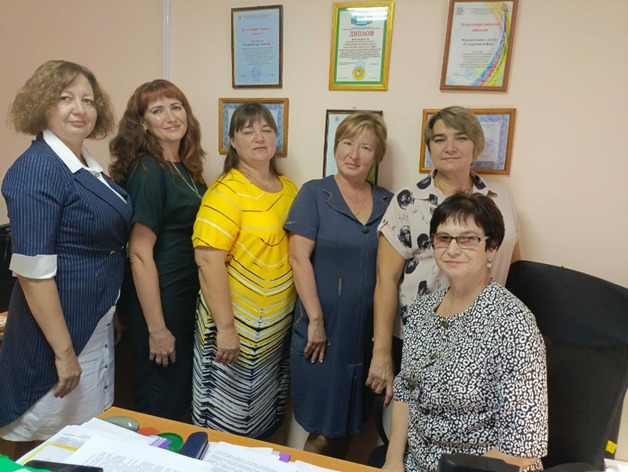 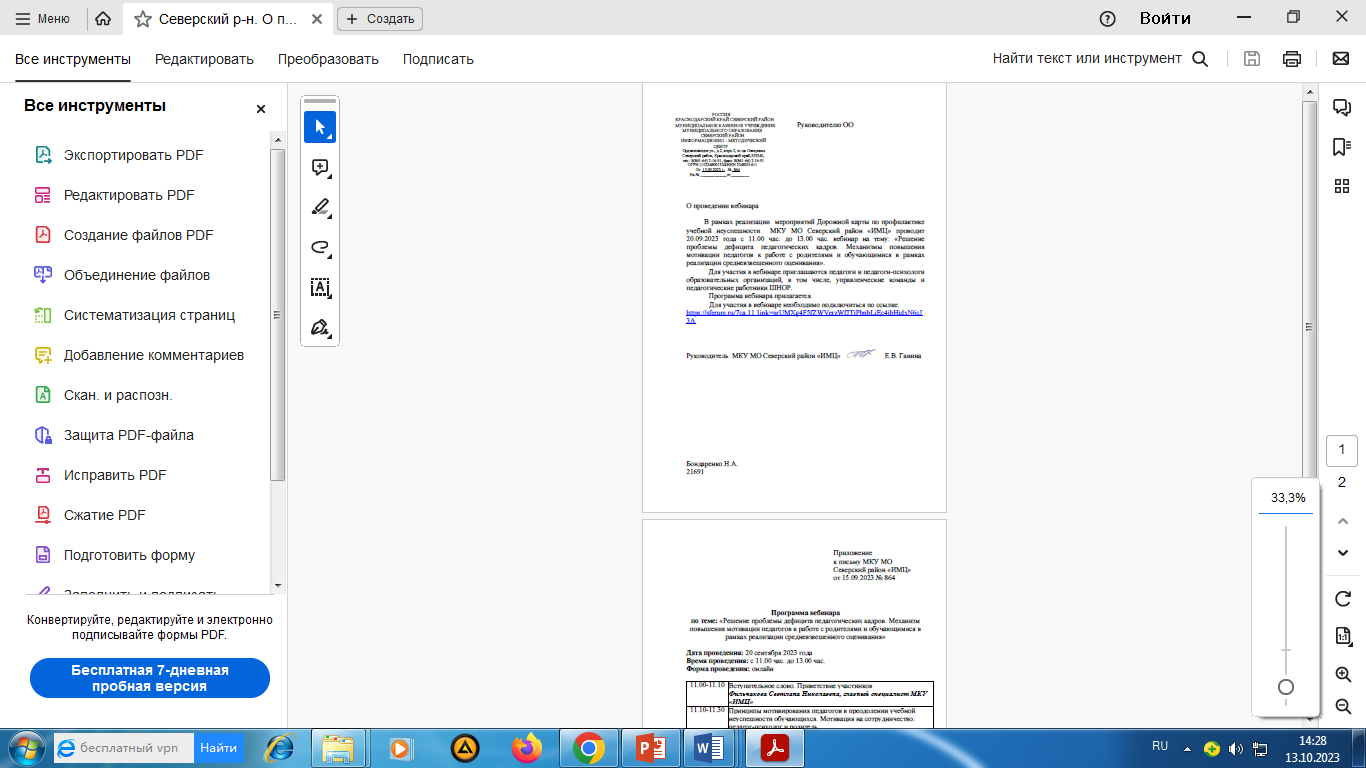 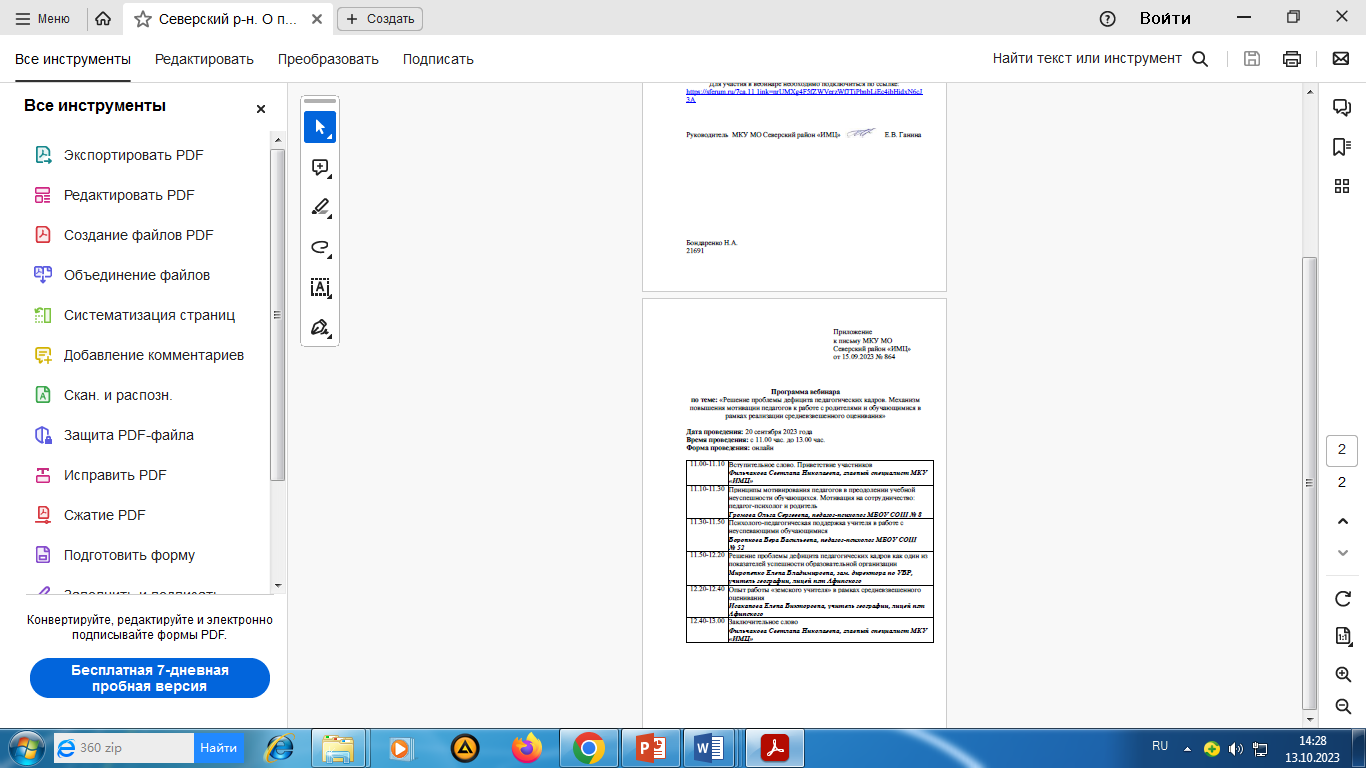 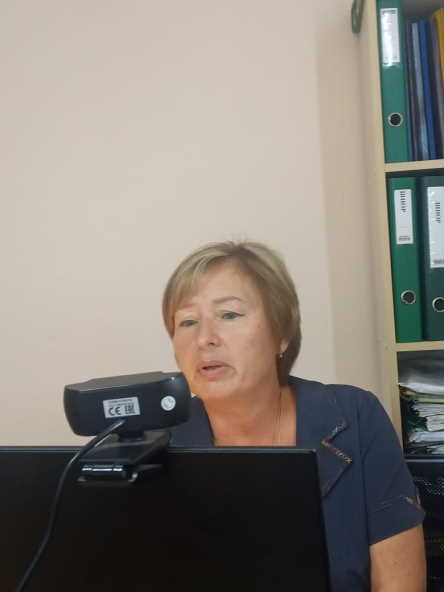 18.10.2023г.
Муниципальный фестиваль педагогических практик                                «Урок для учителя»
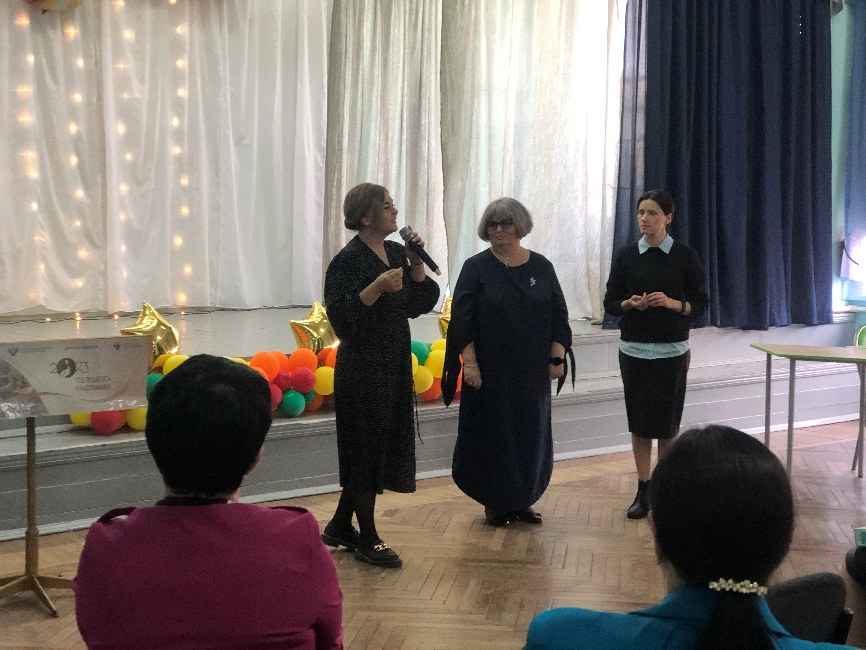 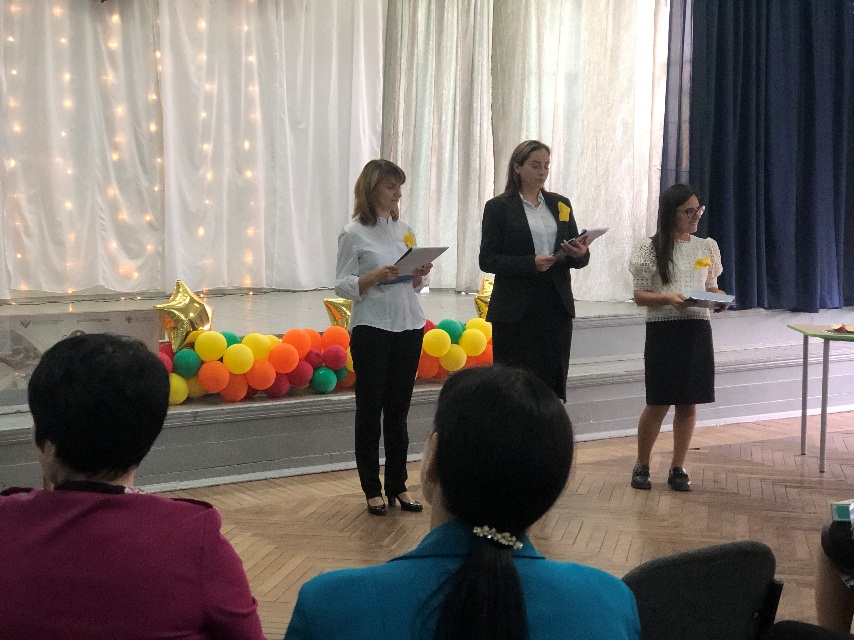 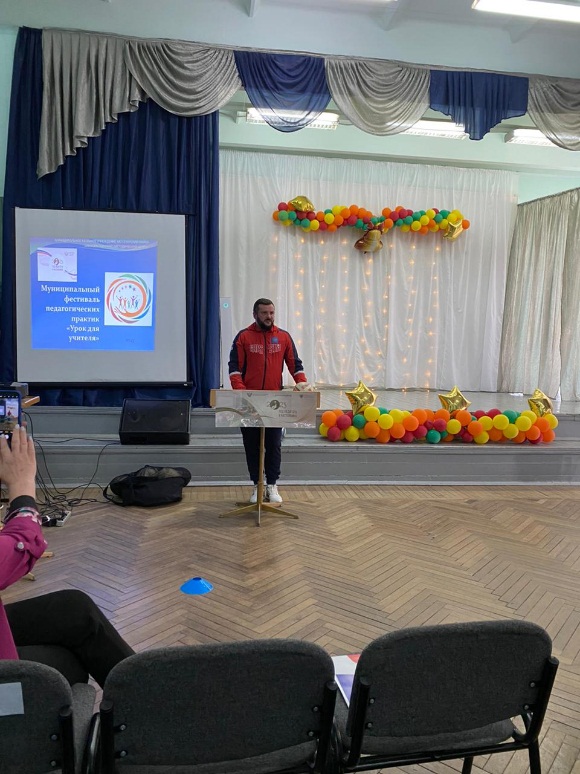 Участие в краевых семинар
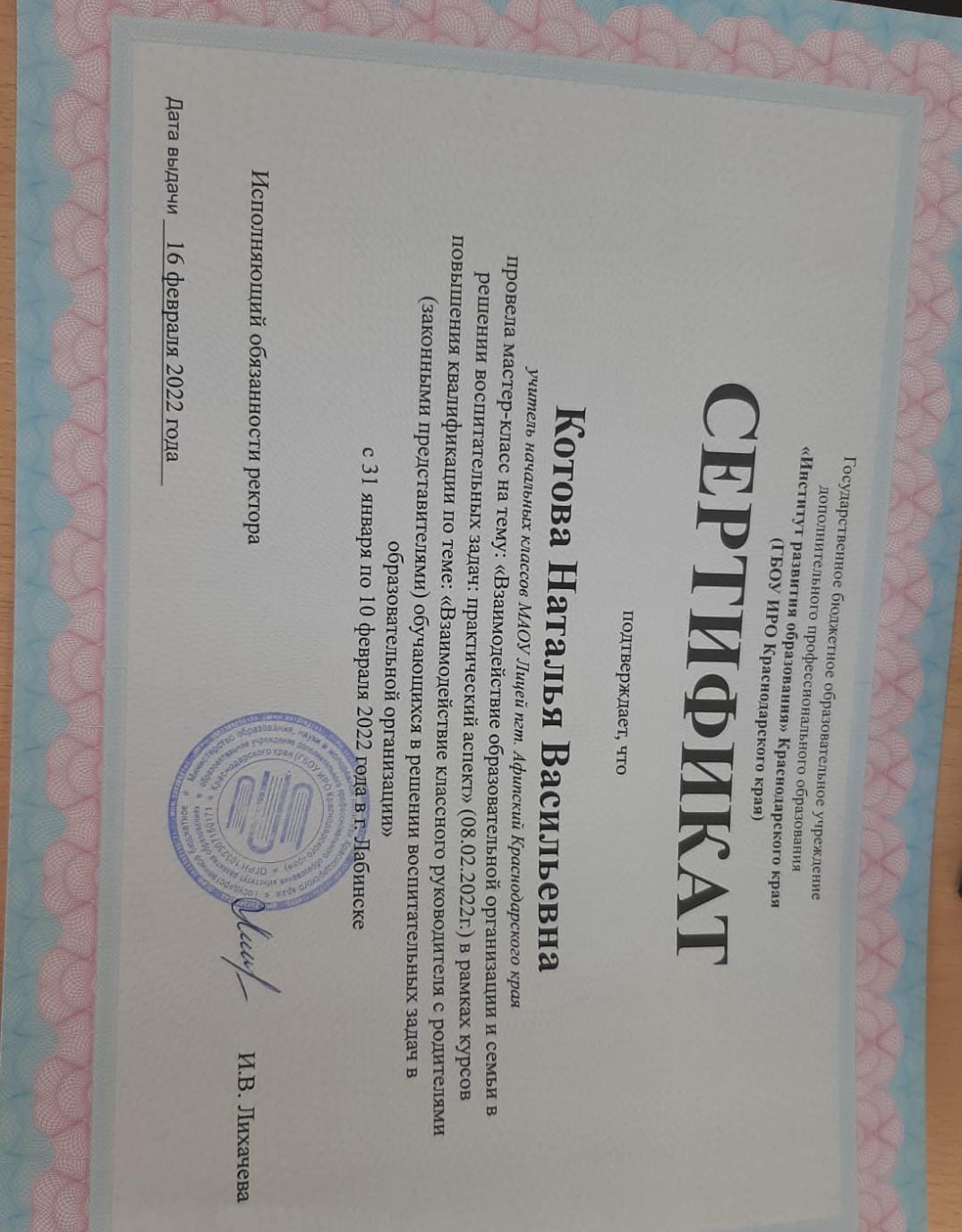 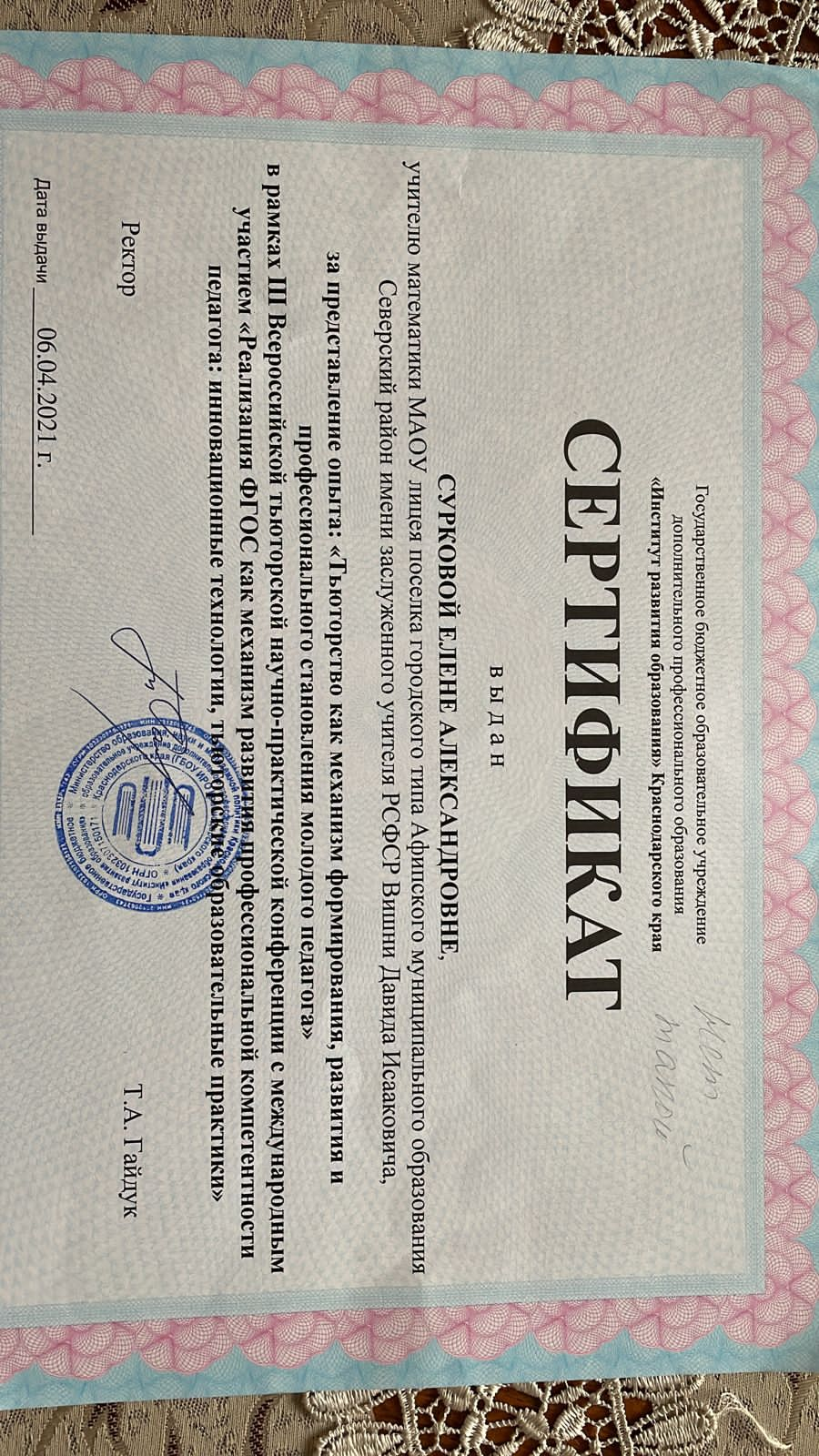